Chrictmas decoration
How to make tree decorations made of wool
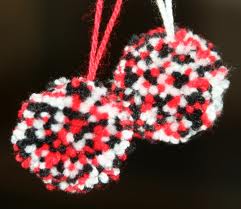 First prepare two cardboard circle and wool (you can use one or several colors)
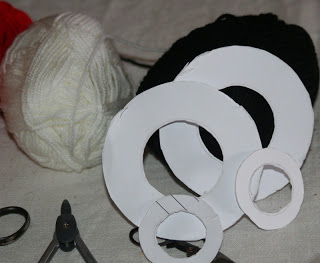 Then take two cut circles together take wool, unwind so it can easier  go through a pinch circle. When you spend it just cut more wool and continue where you left off!
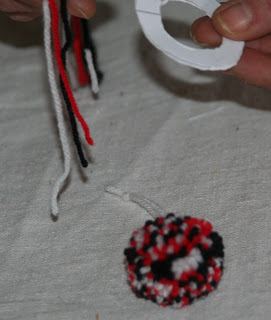 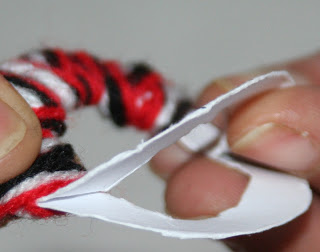 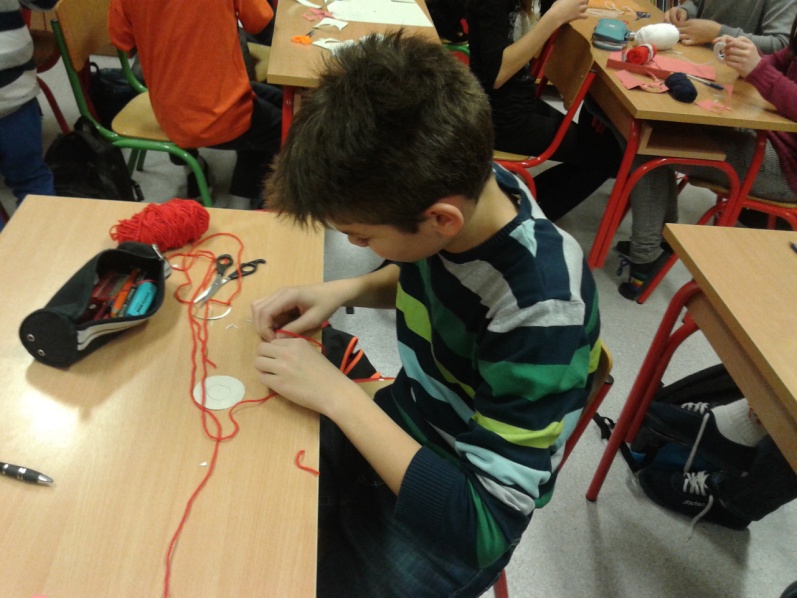 ....Roll ... and roll....
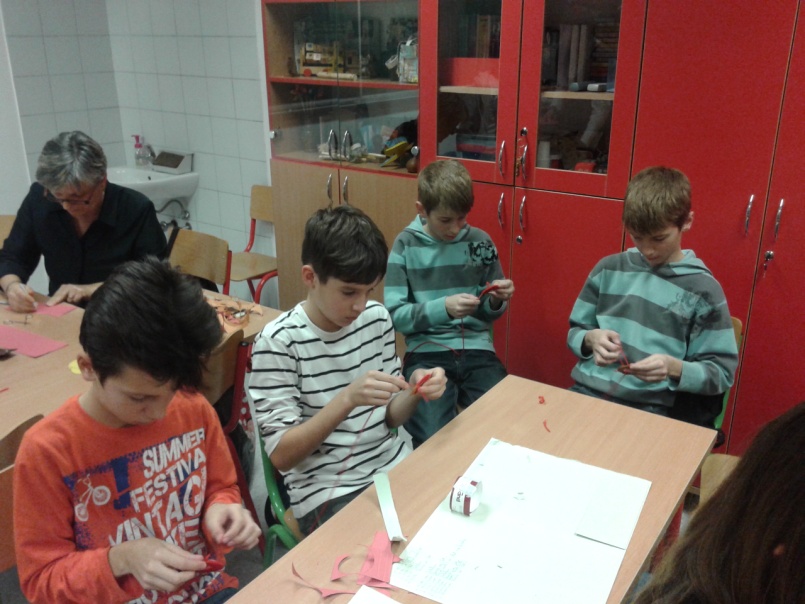 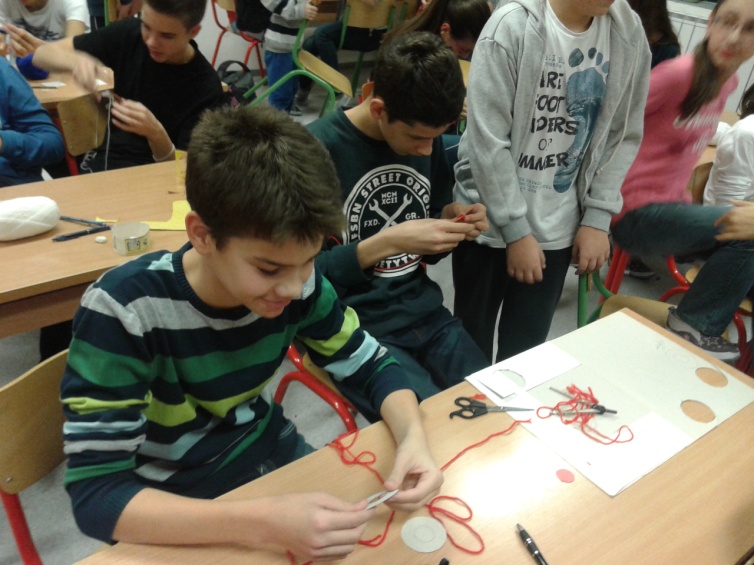 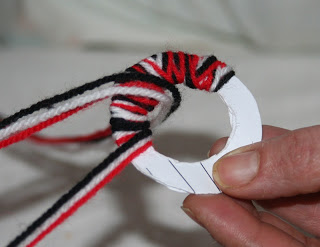 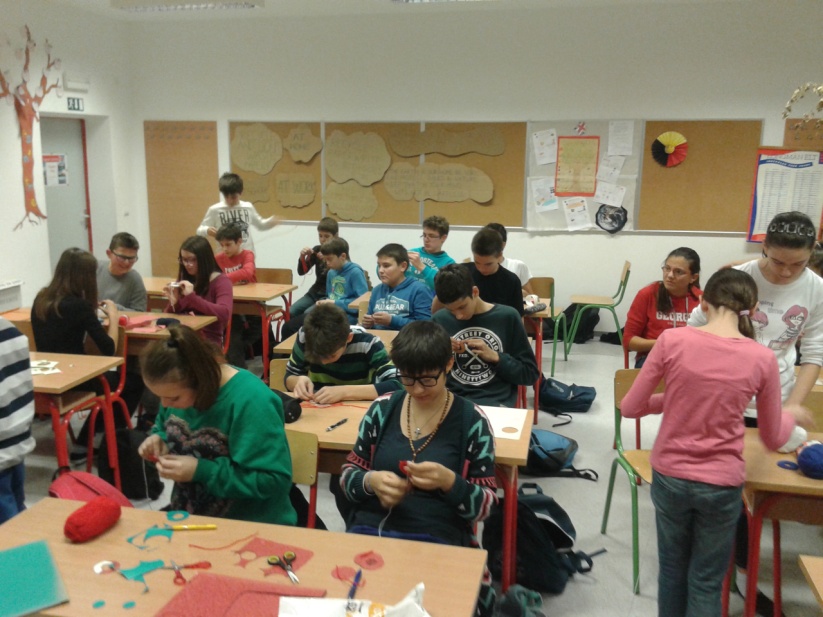 ... then start cutting at the edge holding the middle ...
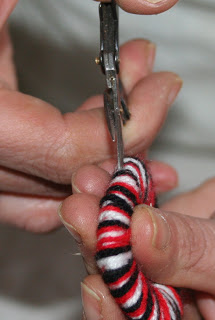 ... then cut a piece of wool and place it between the board and tighten it well ...
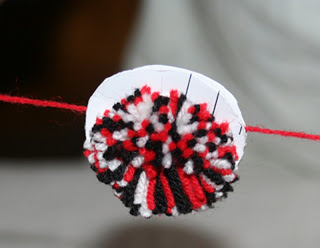 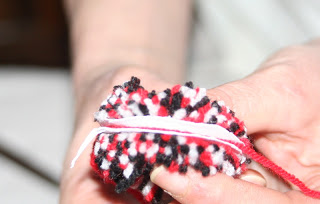 Remove the cardboard ... then trim it a bit...
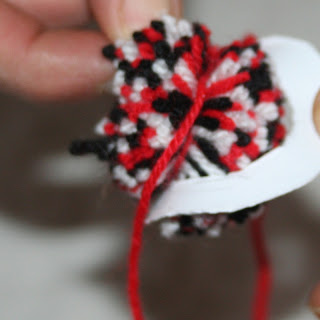 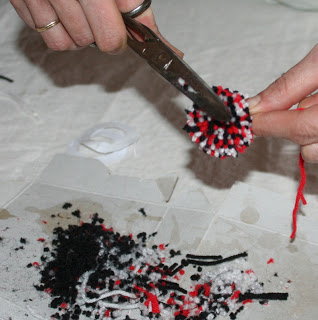 And that's it! These decorations can be perfect Christmas tree decorations
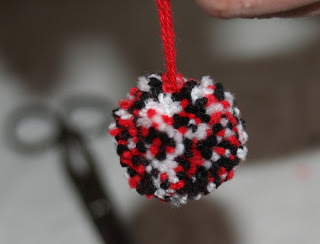 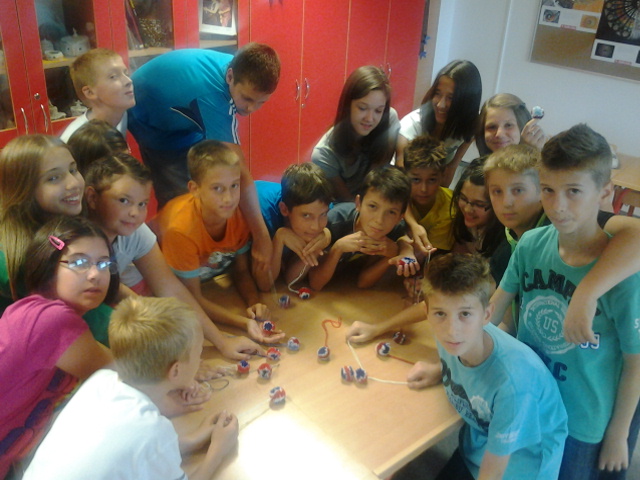 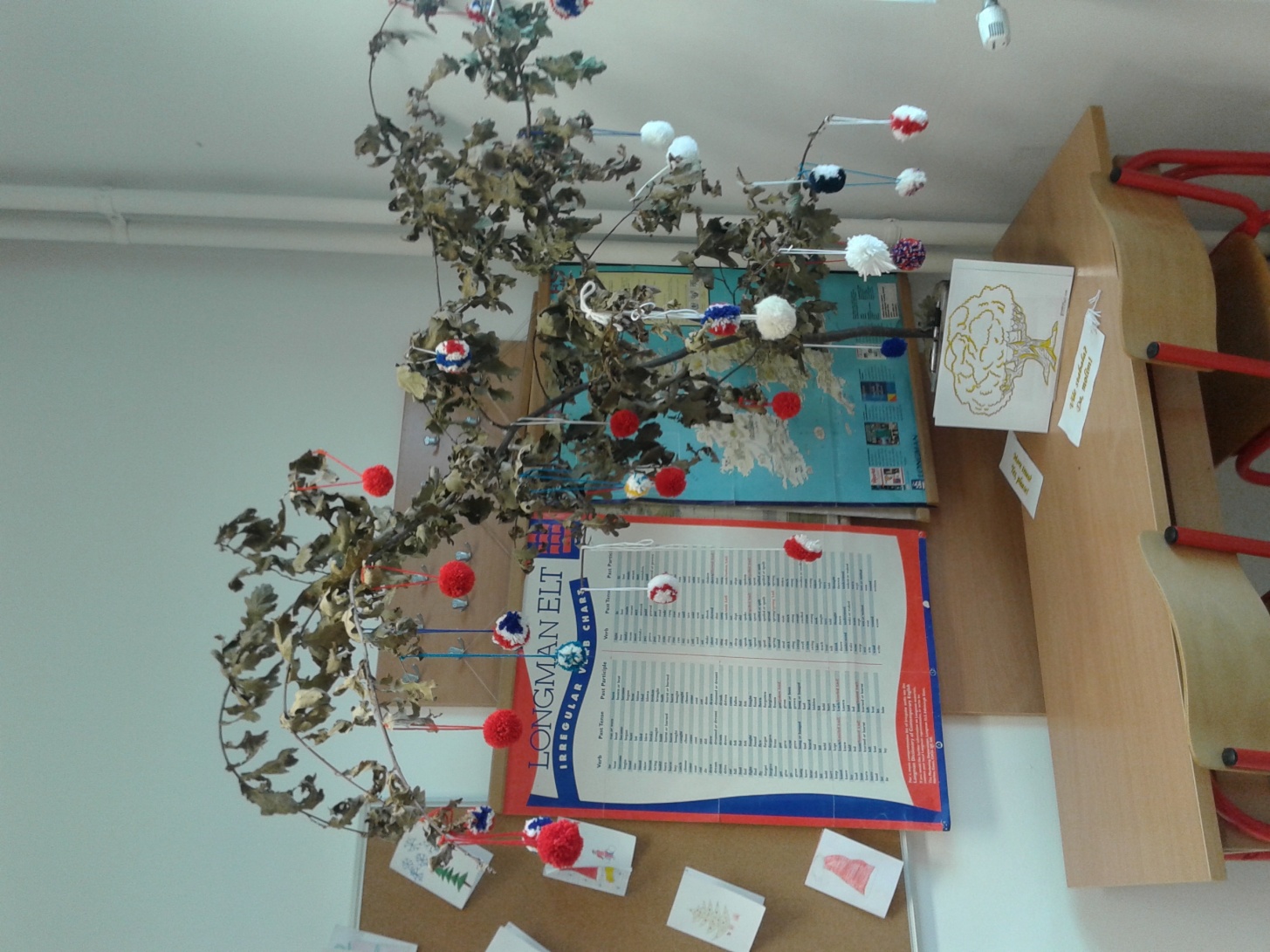